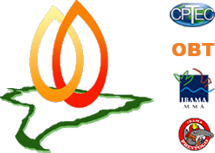 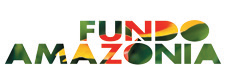 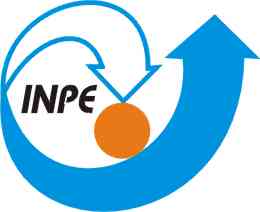 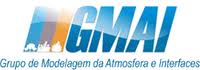 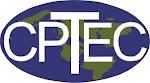 CCATT-BRAMS e o monitoramento de queimadas
Dr. Alberto Setzer
Dr. Fabiano Morelli
Dra. Fernanda Batista
Agosto/2016
1
CCATT-BRAMS x Queimadas
Aspectos gerais
Sistema de Informações Ambientais Integrado a Saúde (SISAM)
Banco de dados disponível a saúde
CO, PM2.5, temp, UR, Dir e vel do vento

Avisos de Fumaça

Risco a saúde → secretarias de saúde

Monitoramento de emissões/concentrações de poluentes decorrentes da queima de biomassa
2
Sistema de Informações Ambientais Integrado a Saúde
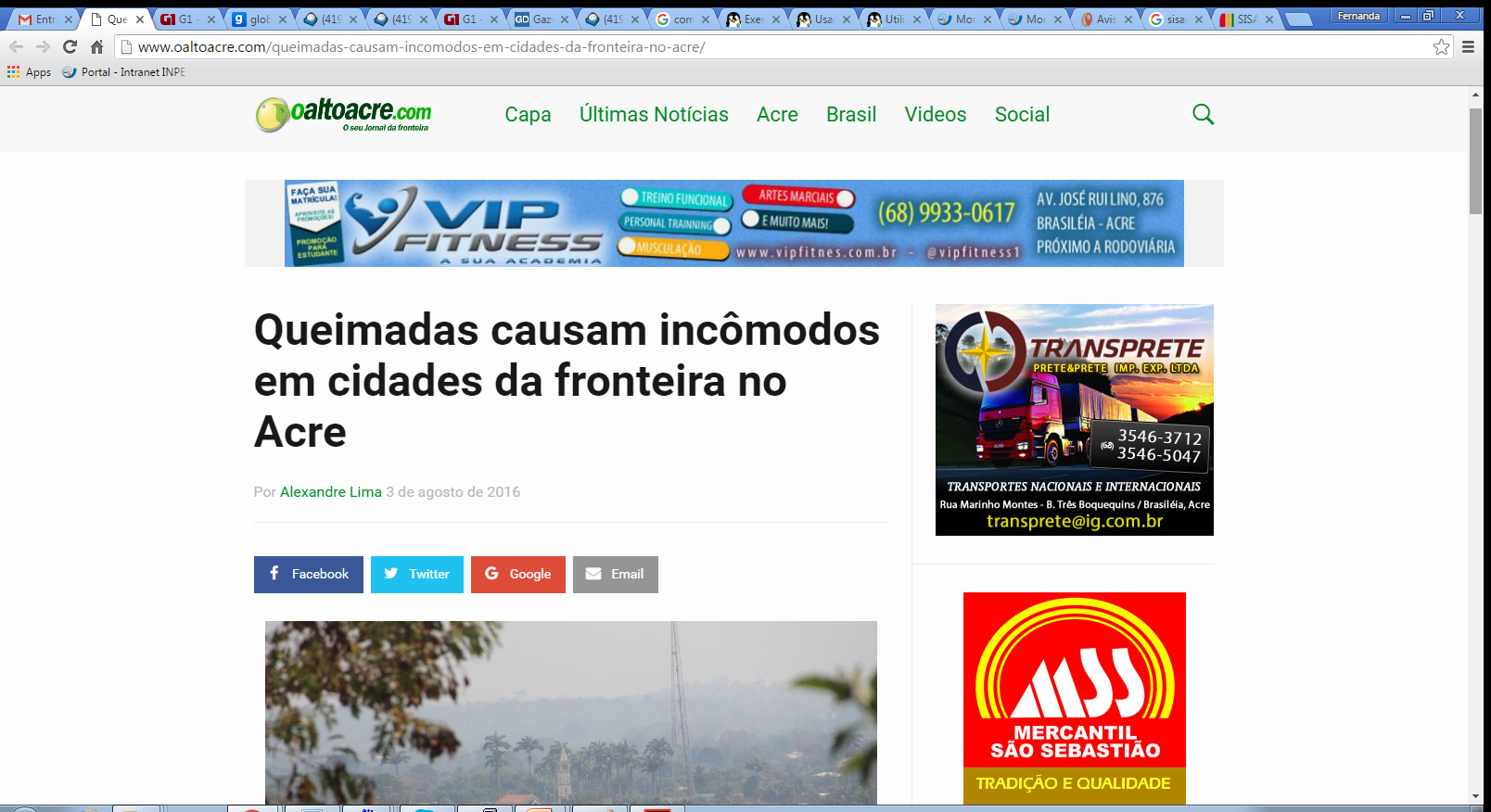 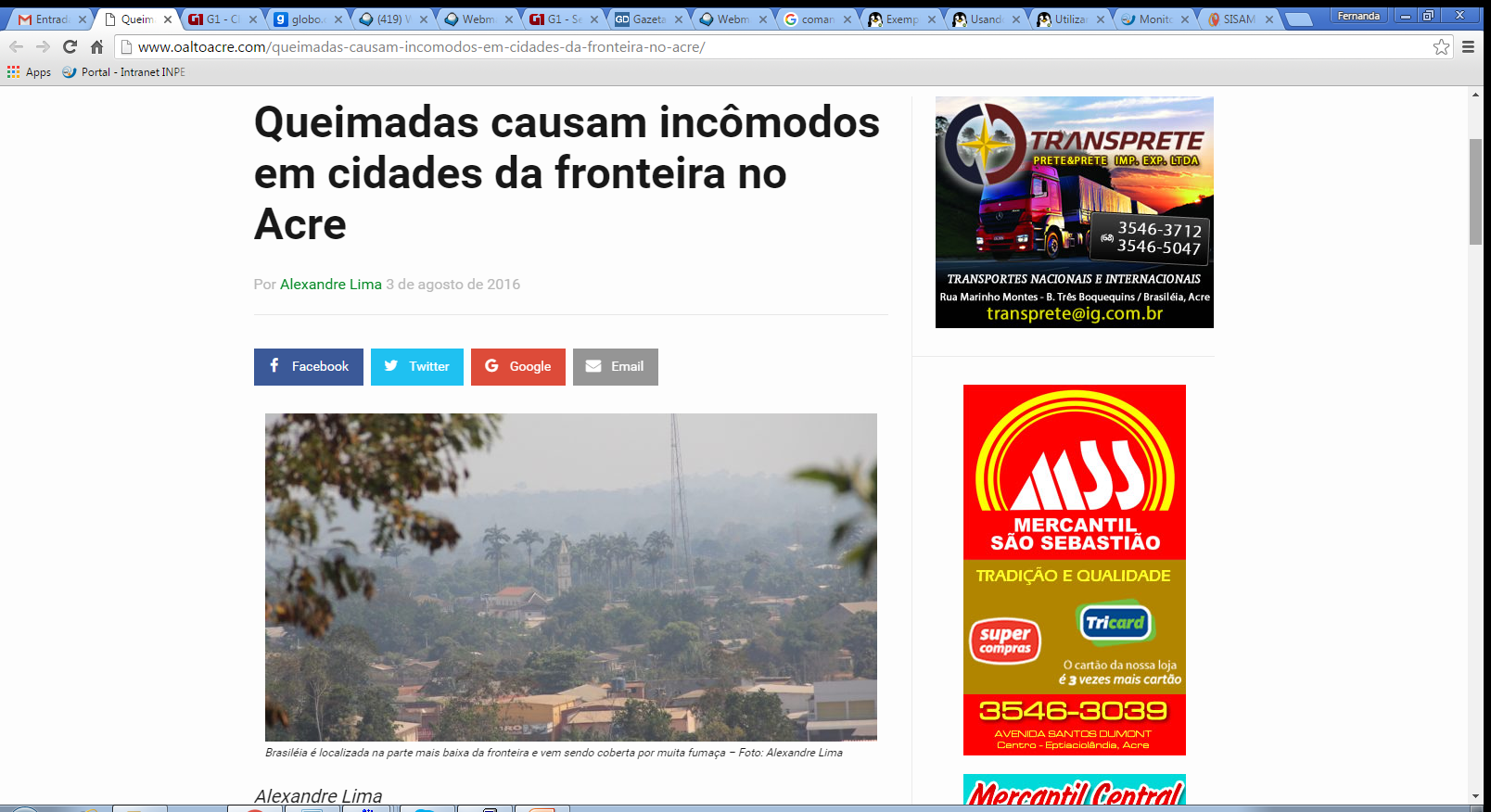 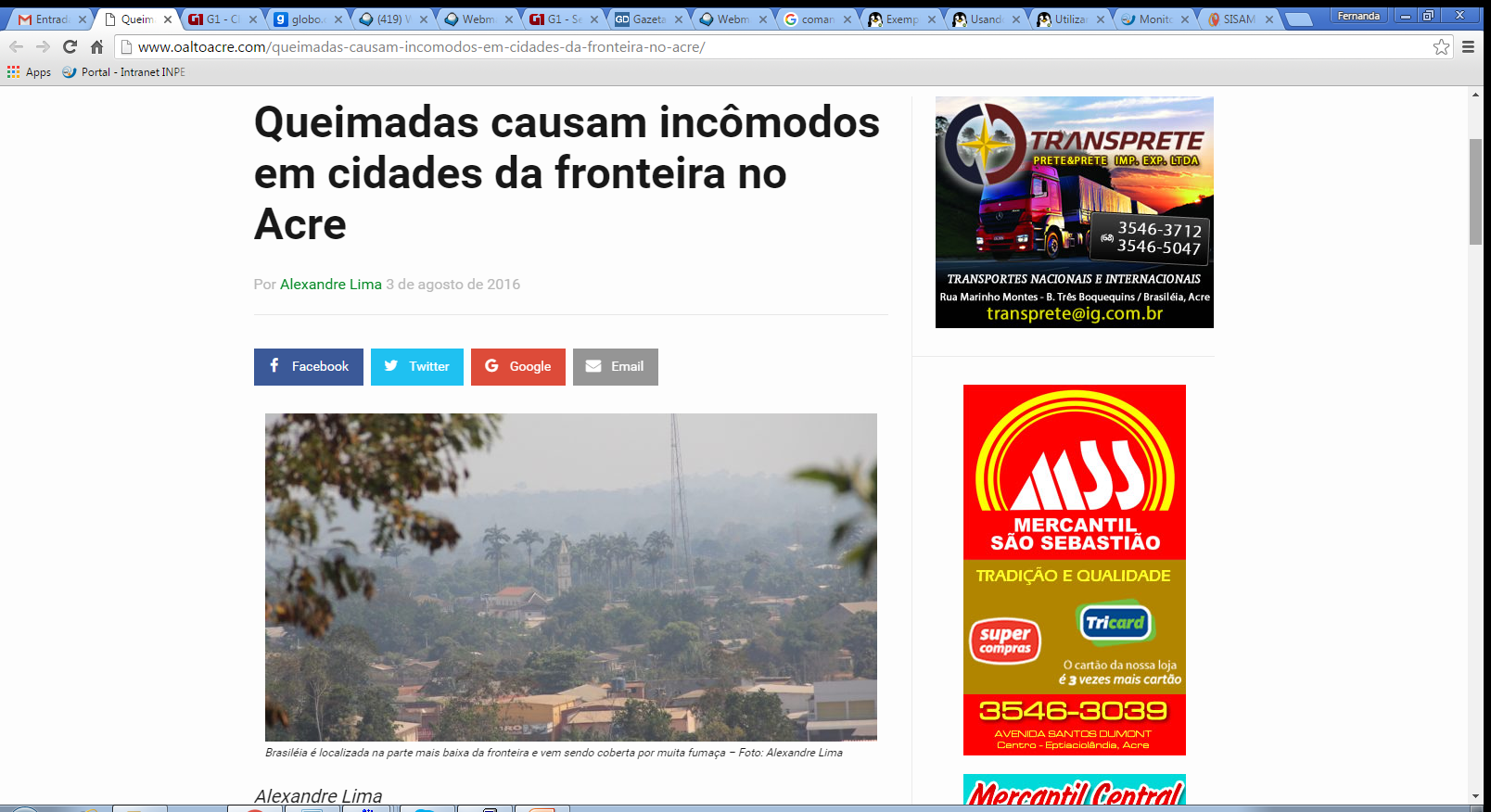 3
http://www.oaltoacre.com/queimadas-causam-incomodos-em-cidades-da-fronteira-no-acre/
Data: 03 de agosto
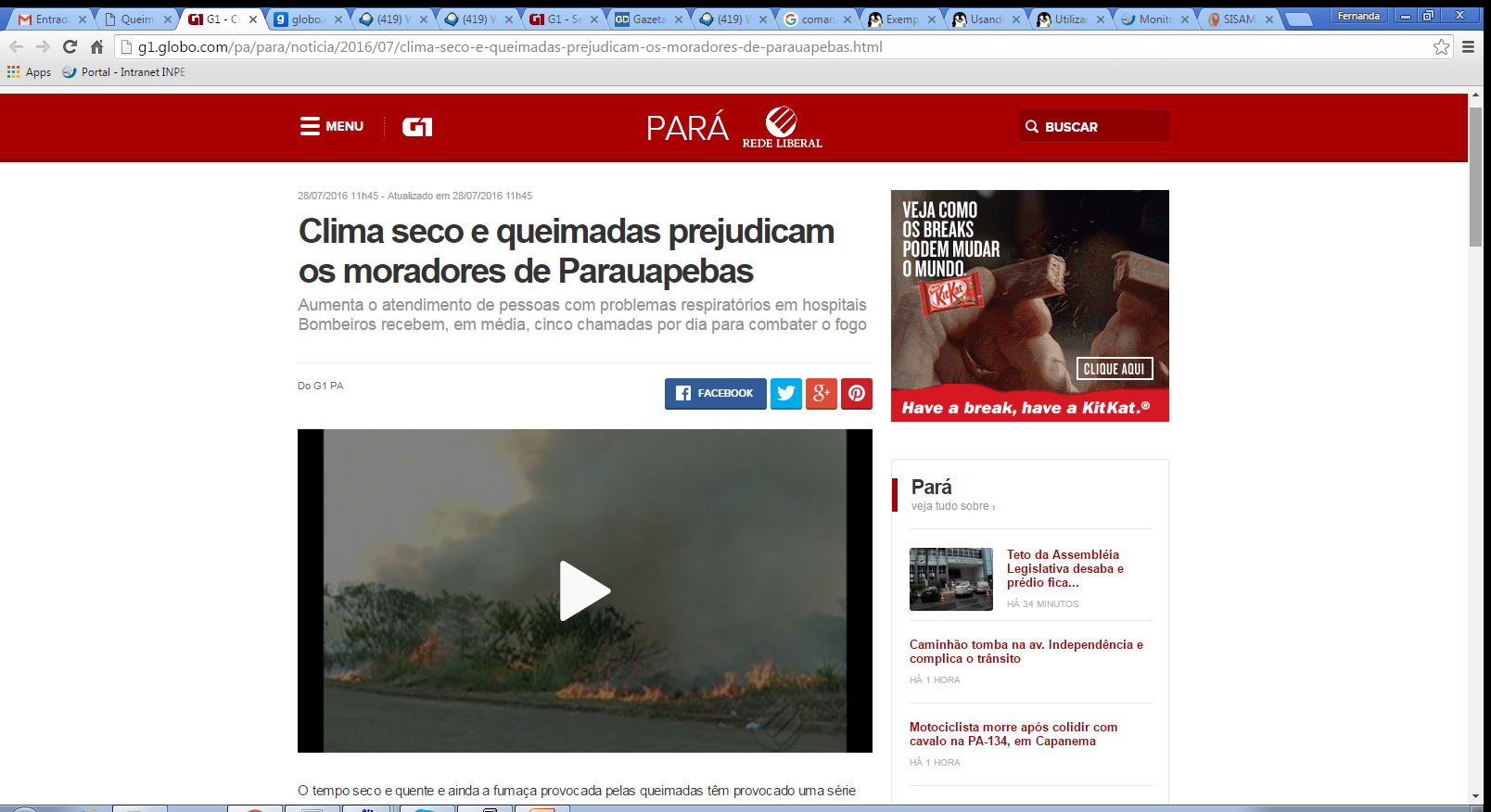 4
http://g1.globo.com/pa/para/noticia/2016/07/clima-seco-e-queimadas-prejudicam-os-moradores-de-parauapebas.html
Data: 28/07/2016
Sistema de Informações Ambientais Integrado a Saúde (SISAM)
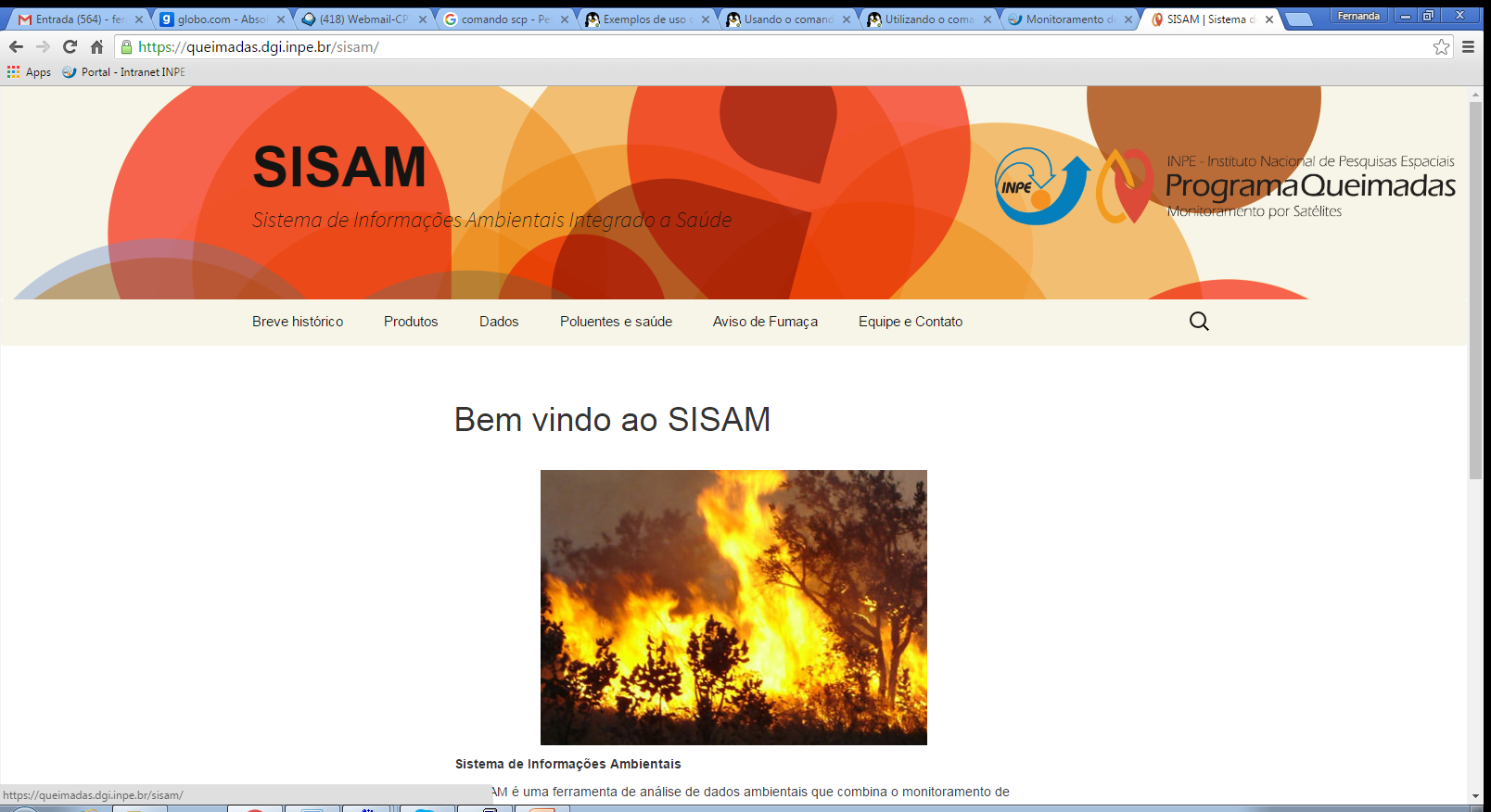 5
Sistema de Informações Ambientais Integrado a Saúde (SISAM)
Banco de dados → Em fase de desenvolvimento.
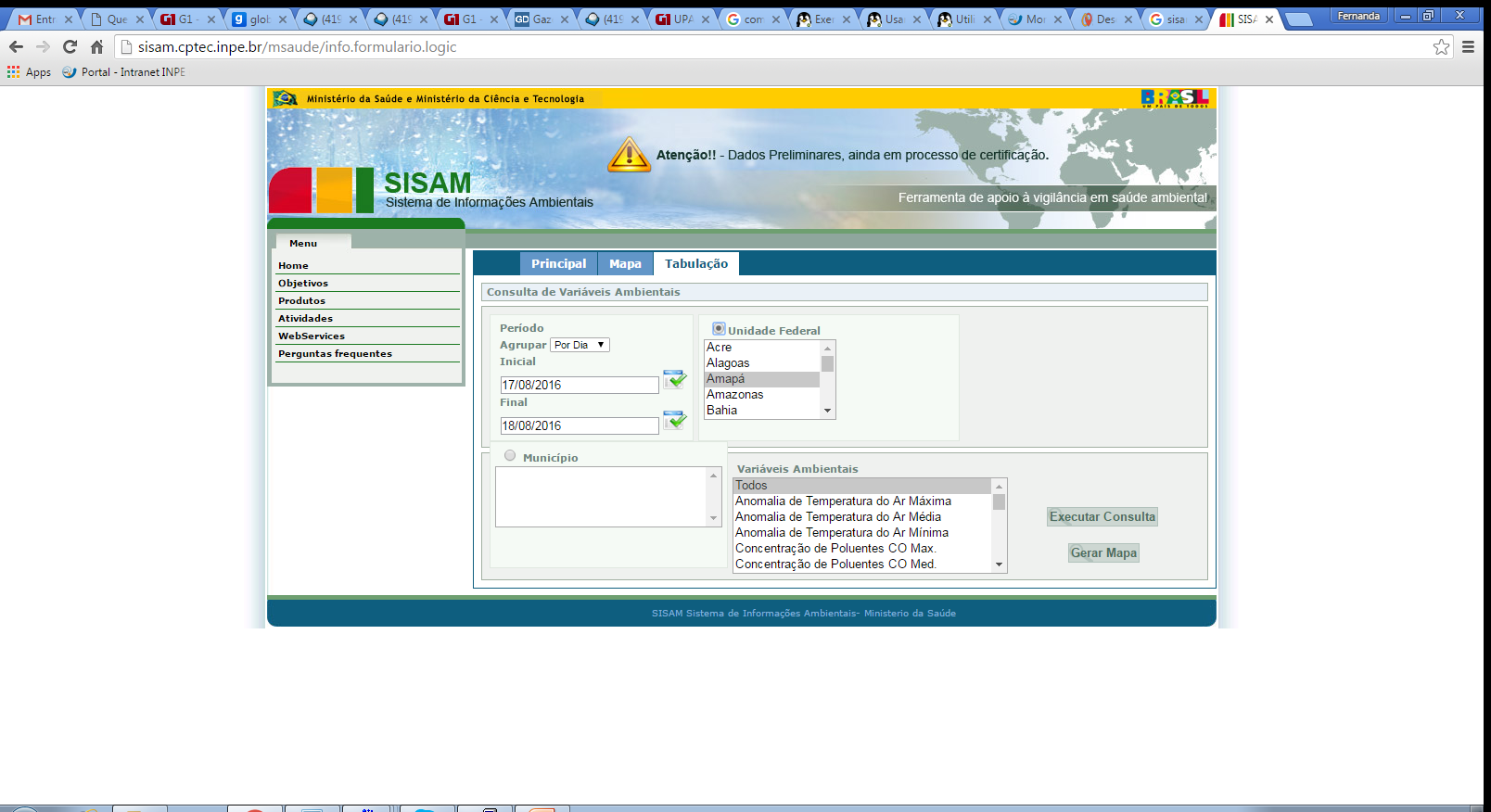 6
Andamento: simulações → série histórica 2000-2015 
Variáveis: CO, PM2.5, temp, UR, Dir e vel do vento
Aviso de Fumaça
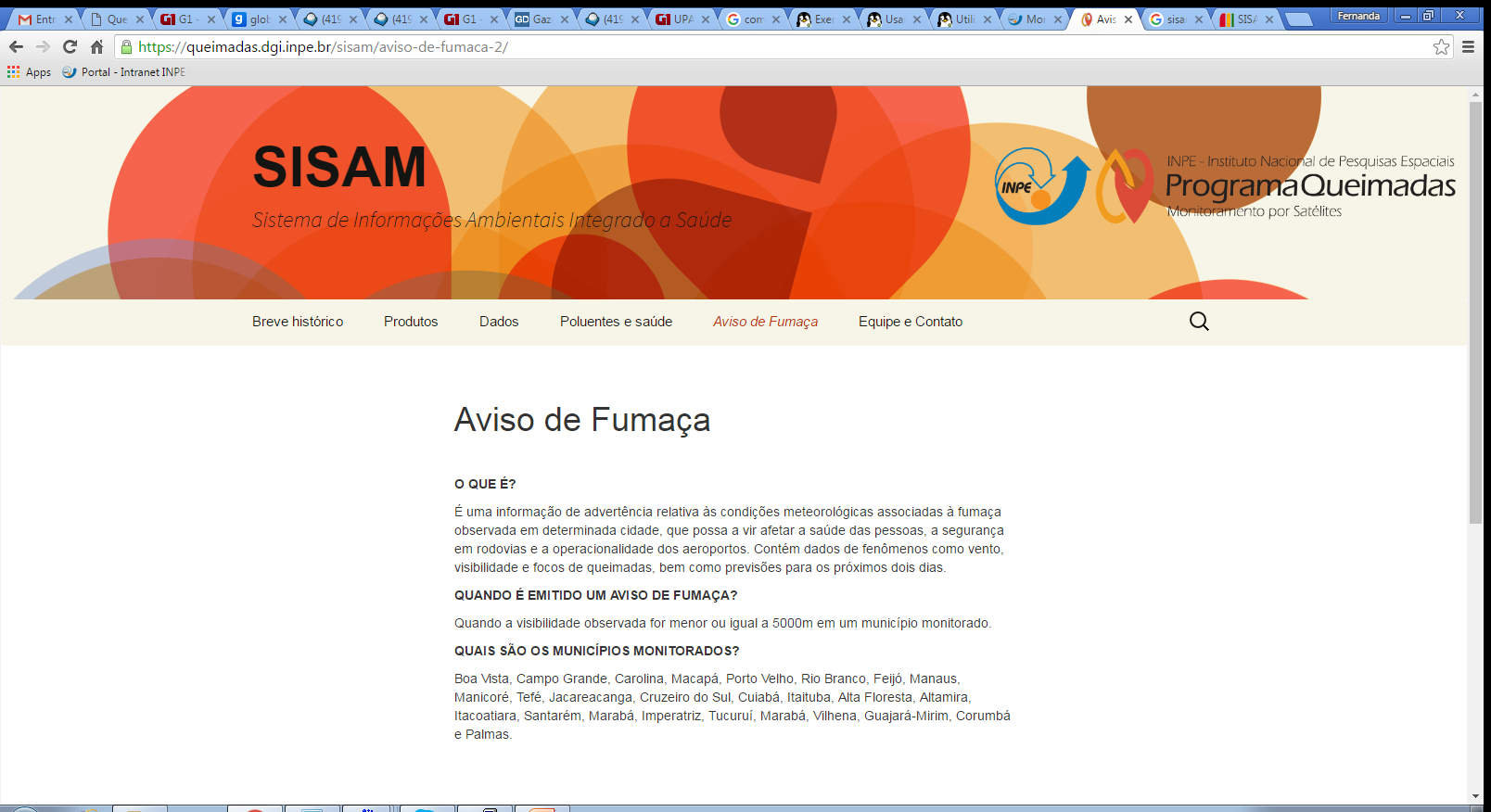 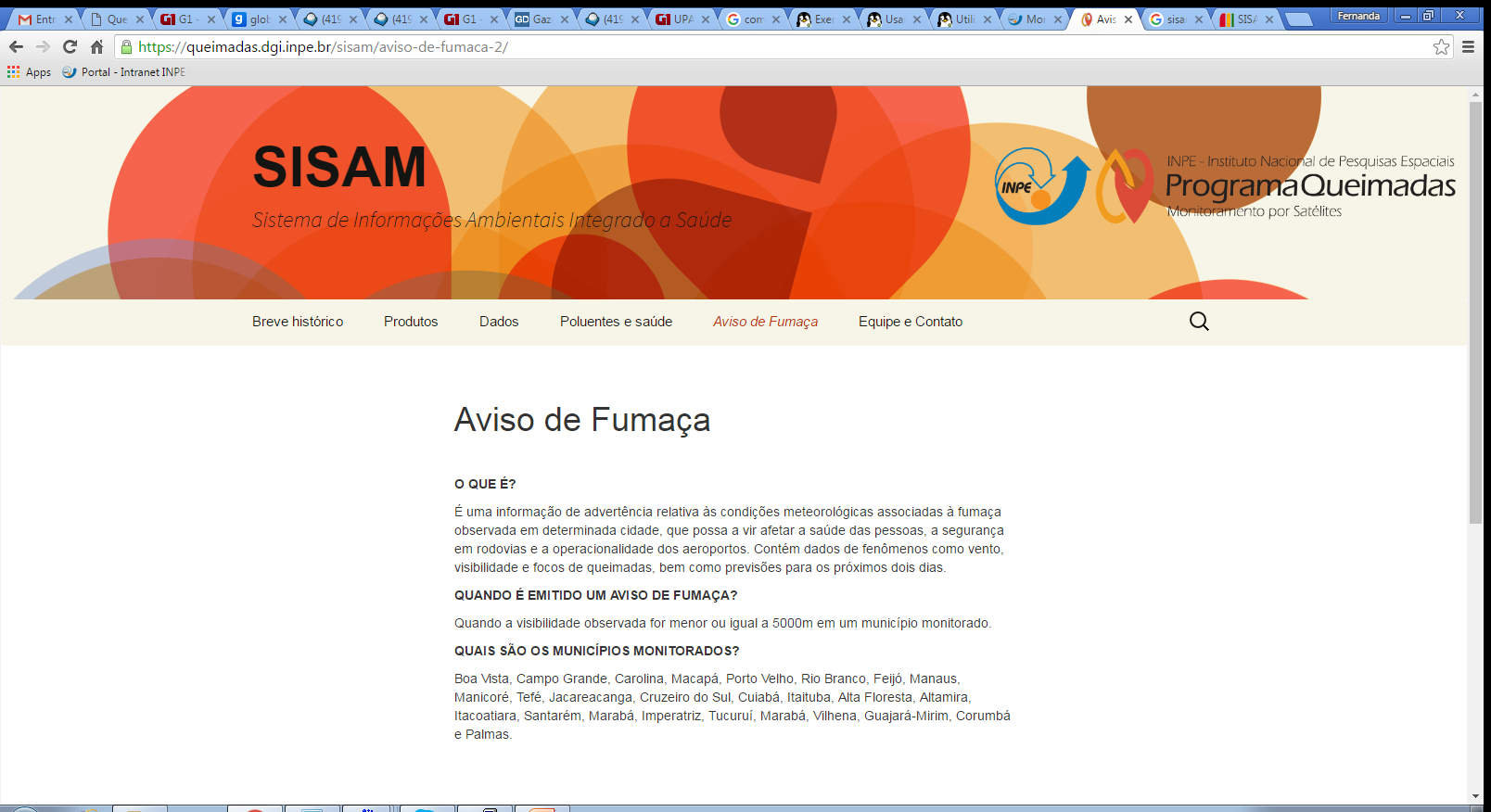 7
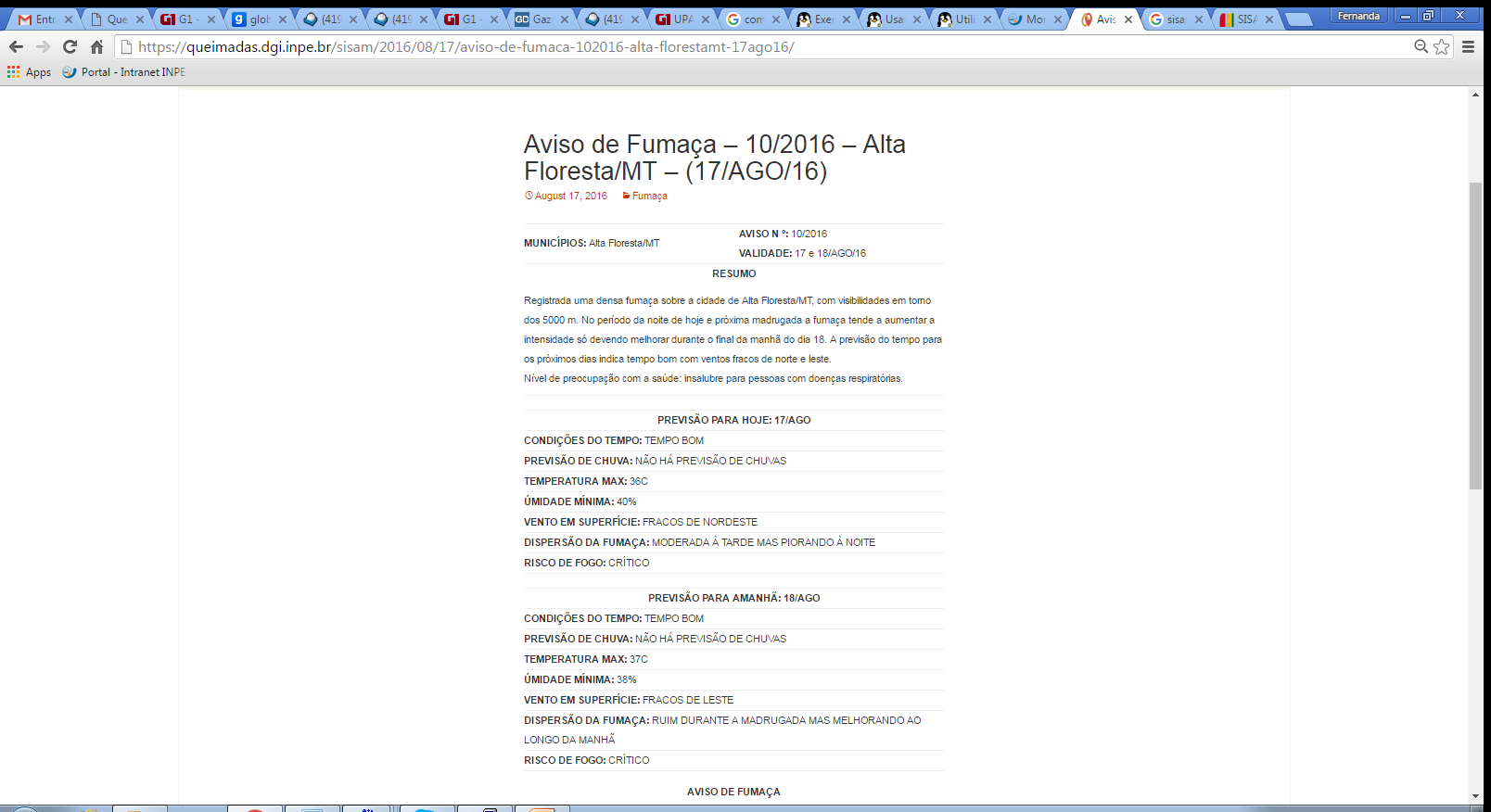 8
Monitoramento de emissões de poluentes decorrentes das queimas de biomassa
Andamentos:

Atualização do mapa de uso/cobertura  do solo


Utilização da Potência Radiativa do Fogo (Fire Radiative Power – FRP)
Pereira et al, 2016

→ Quantidade de biomassa consumida ou a taxa de emissão de gases/aerossóis emitidos na atmosfera.
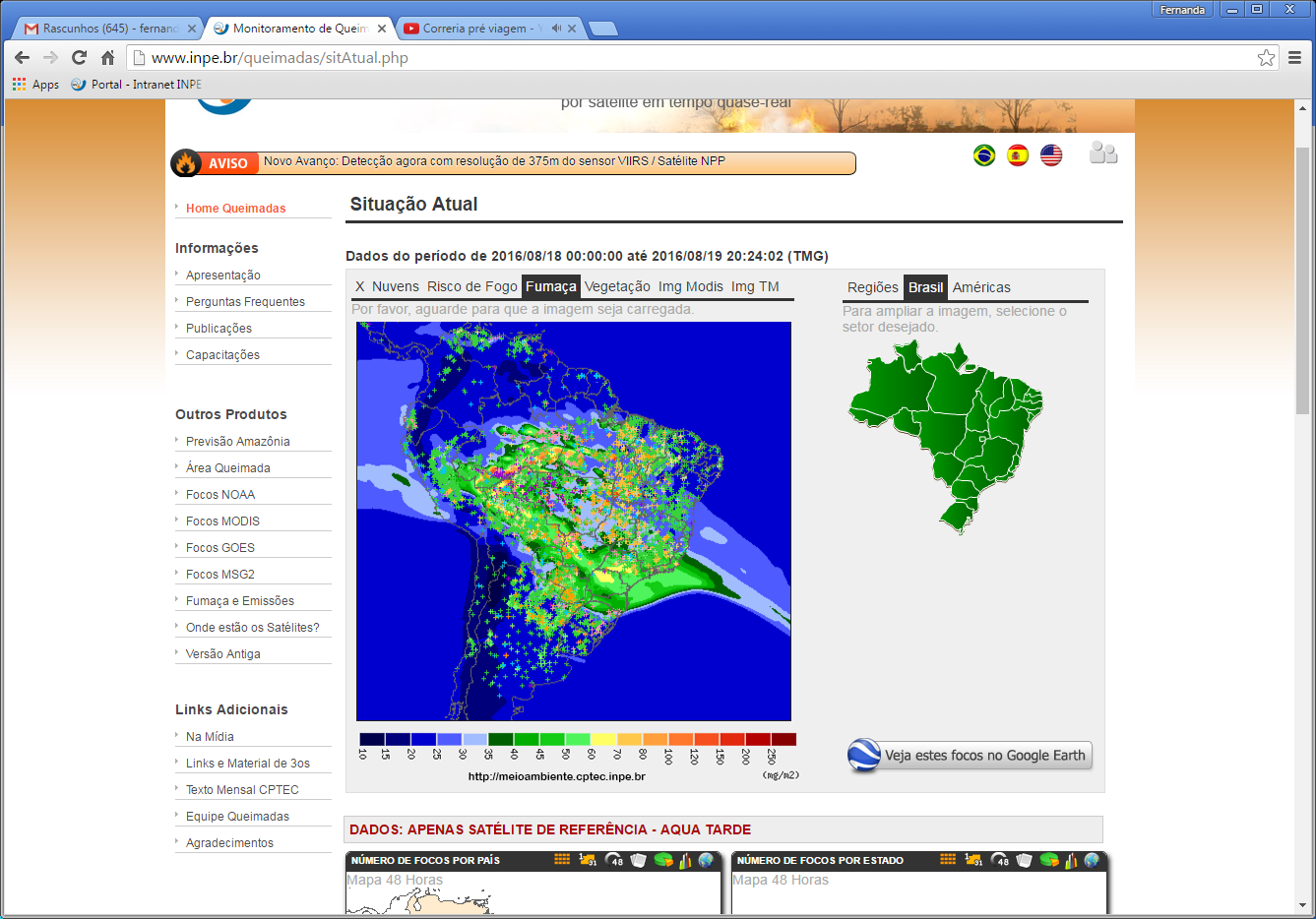 9
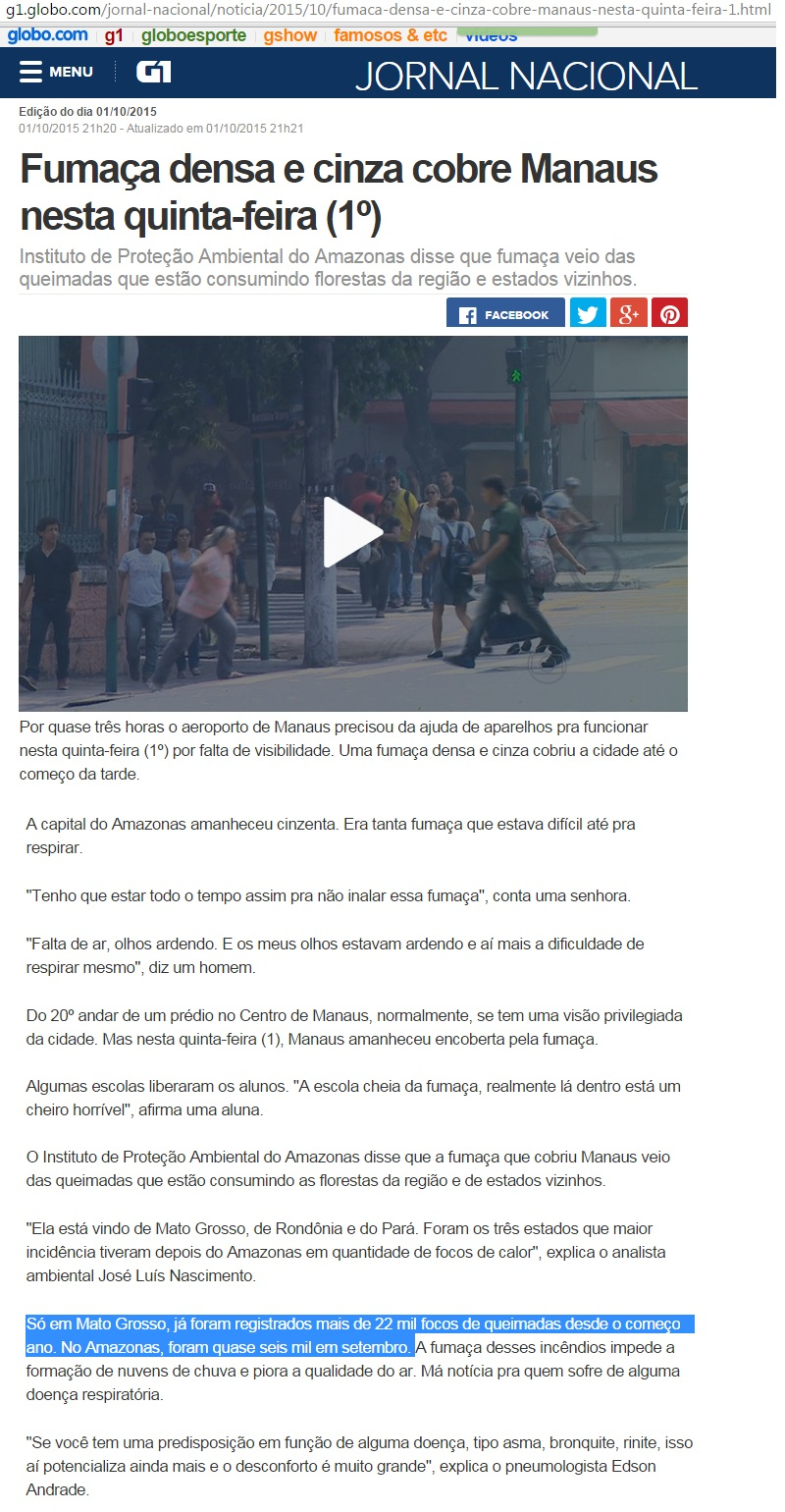 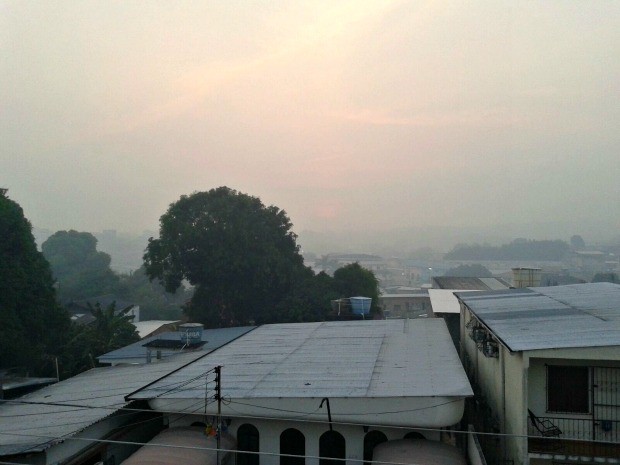 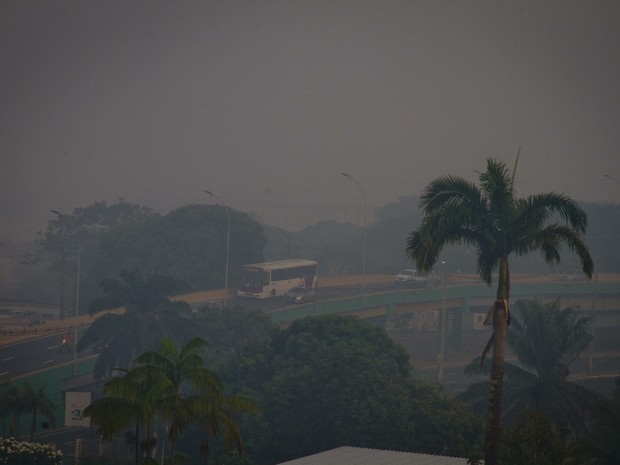 10
Manaus: Dia 01 de outubro de 2015
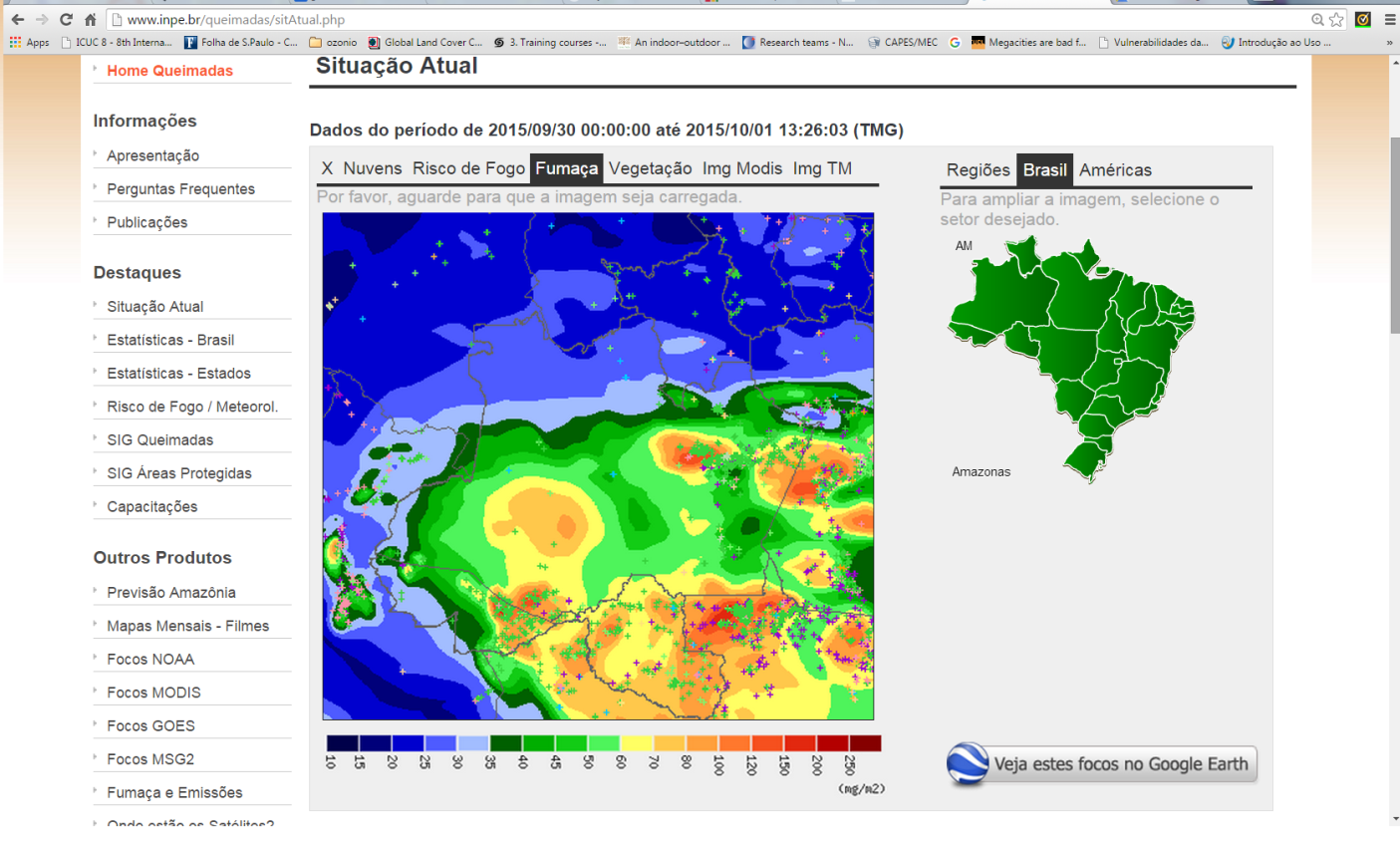 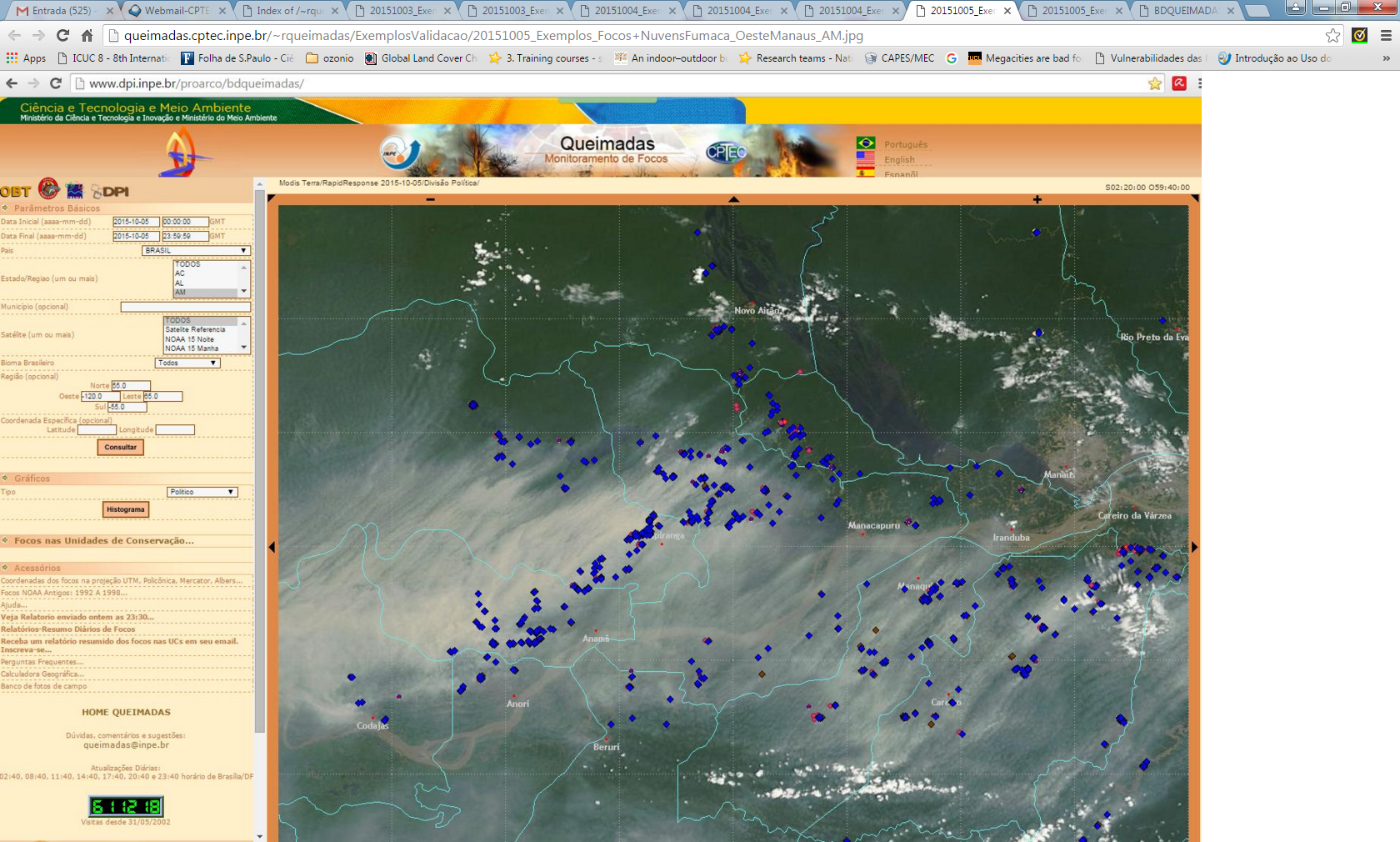 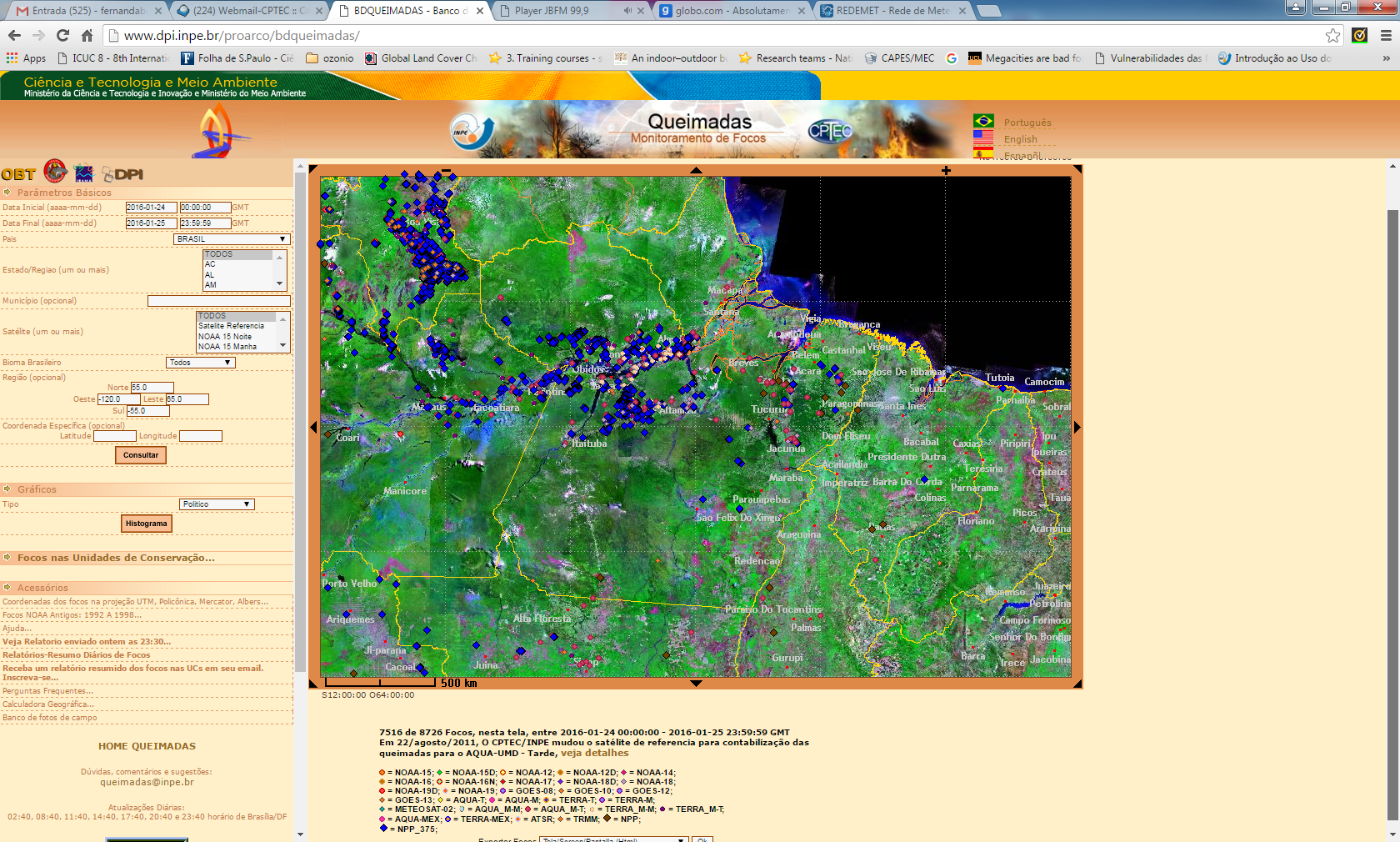 11
Obrigada.
fernanda.batista@cptec.inpe.br
12